Composting & its Environmental Benefits
By: Andrea Falar & Leo Sommerheil
What is Composting?
natural process
breaks down & recycles organic matter
ex: uneaten food, vegetable scraps, etc.

speeds natural process by providing environment for decomposers to break down organic food
ex: bacteria, fungi, worms, etc.

results: fertile garden soil (compost) 
rich in nutrients & can be used in agriculture, gardening, etc.
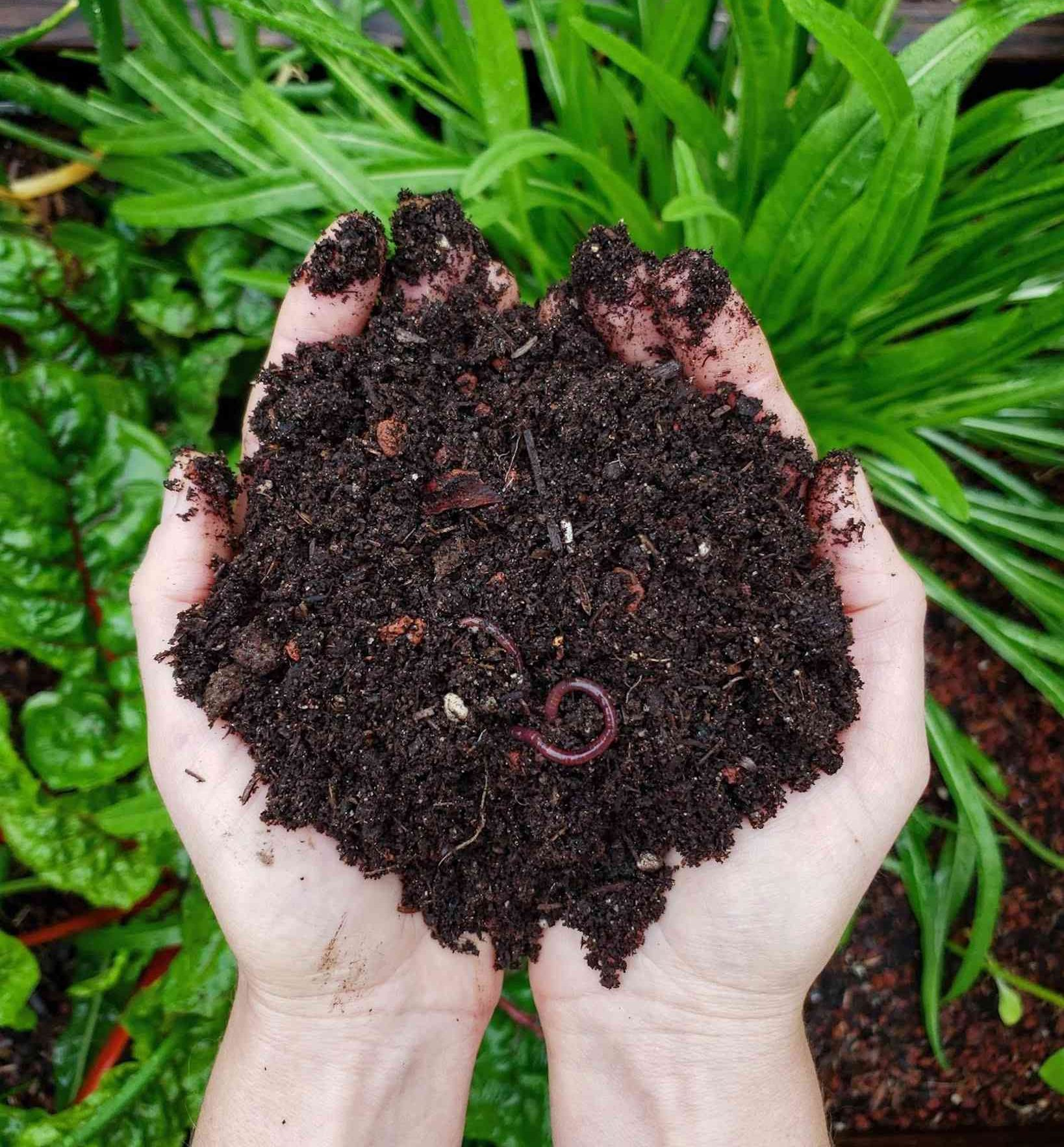 Benefits of Compost
provides nutrients & moisture to soil

reduces need for chemical fertilizers

environmentally positive 
reduces waste
reduces methane emissions (in landfills)
Why is this Important?
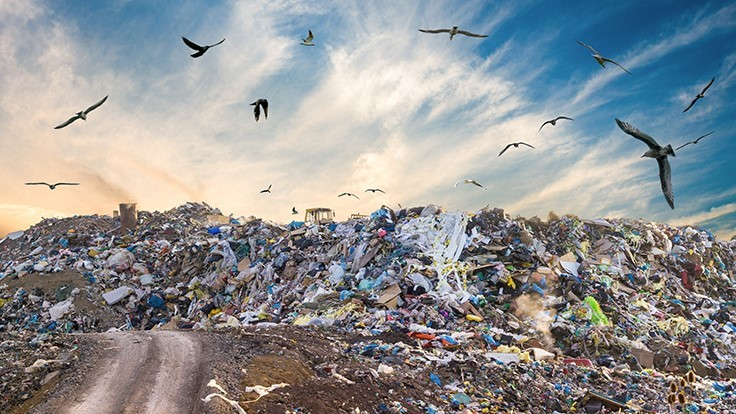 landfills are growing
billions of pounds of waste in the US alone
most waste can easily be recycled or turned into compost

causes accumulation of methane (greenhouse gas)
methane contributes to climate change & global warming
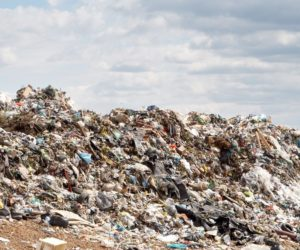 [Speaker Notes: This experiment is more than just a plan to waste your time. Every year, billions of pounds of unused materials and waste are thrown into landfills in the United States. A lot of the waste thrown into these landfills could easily be recycled or turned into compost! However, when organic waste accumulates in these landfills, through anaerobic processes, methane is created. Methane is the warmest greenhouse gas that contributes to climate change and global warming.]
Who does this Issue Affect?
worldwide issue
more serious in developing countries
less regulations on waste disposal

methane emissions contribute to climate change 
warming of the planet
affect ecosystems, agriculture, businesses, & livelihoods

threat to animals
change in habitat/climate → forced removal
How to Sort your Waste Properly
Recycling Bin
Landfill Bin
Compost Bin
inorganic materials 
plastic no. 6 - polypropylene
styrofoam 
other materials that don’t belong in the compost or recycling bin
organic materials
uneaten food
vegetable/plant scaps
bones/meat
dead leaves & other plant material
plastics 
EXCEPT: plastic no. 6 (polypropylene - cannot be mixed with other plastics) 
aluminum/metals
ex: tin cans 
cardboard
What did We Learn?
What composting is 

composting reduces waste & methane emissions in landfills

There are three separate bins to place your waste


 Be conscious of where you put your waste!
[Speaker Notes: composting is the enhancement of the natural process that breaks down organic materials]
Thank You For Listening!
If you have any questions email: thegreencauseinitiative@gmail.com
Works Cited
“Composting At Home.” EPA, Environmental Protection Agency, 10 Feb. 2021, www.epa.gov/recycle/composting-home#benefits.

July 20, 2020 Shelia Hu. “Composting 101.” NRDC, 20 July 2020, www.nrdc.org/stories/composting-101#whatis.